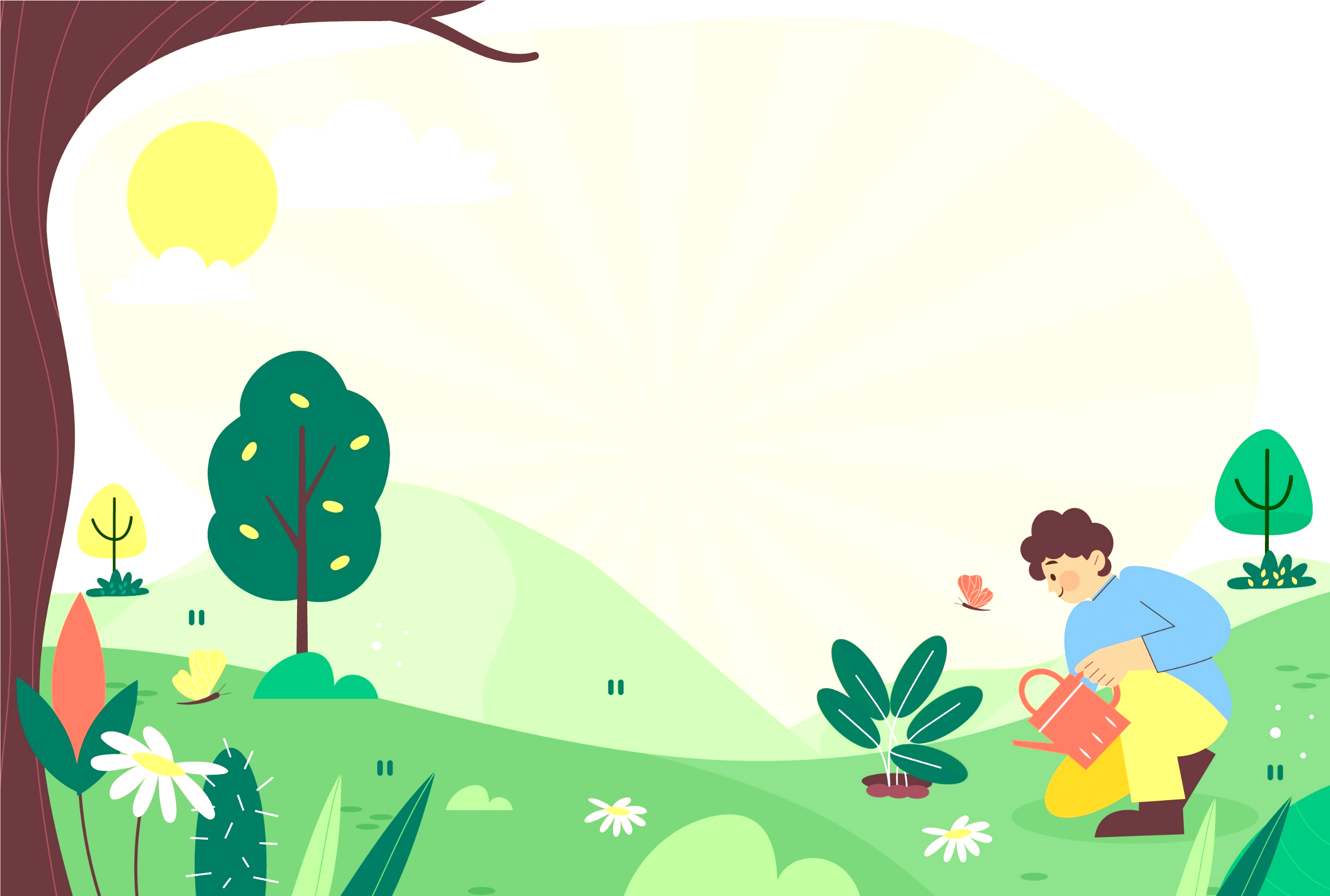 에버랜드 현장체험학습 프로젝트 수업
봄 동산에 사는 식물들
<사전 학습>
동기유발
에버랜드 둘러보기
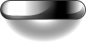 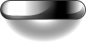 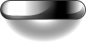 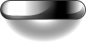 에버랜드 홈페이지를 통해 현장체험학습 전에 에버랜드를 미리 살펴봅시다.
<에버랜드 >
https://www.everland.com/everland/home/main
도입
학습목표
안전하고 유익한 현장체험학습을
위한 방법을 알 수 있다.
활동1
안전한 현장체험학습 안전수칙
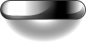 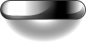 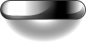 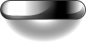 현장체험학습 시 대중교통 안전수칙을 알아 봅시다.
☞ 출발 전에 반드시 안전벨트를 착용한다.
☞ 버스가 멈추기 전에 안전벨트를 풀거나 일어서지 않는다.
☞ 창밖으로 쓰레기를 버리거나 손을 내밀지 않는다.
☞ 선생님의 지시에 따라 차례대로 버스에 타고 내린다.
☞ 학급별 대열에서 벗어나 혼자 걷지 않는다.
☞ 차에서 내려 좌우를 살피고 뛰지 않는다. 등
활동1
안전한 현장체험학습 안전수칙
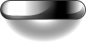 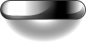 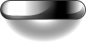 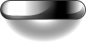 현장체험학습 시 식중독 안전수칙을 알아 봅시다.
☞ 식사 전 반드시 손을 씻는다.
☞ 정해진 장소에서만 음식을 먹는다.
☞ 식사가 끝난 후에는 자리를 깨끗이 정리한다.
☞ 급하게 먹지 않으며 마음을 편하게 한다. 등
활동1
안전한 현장체험학습 안전수칙
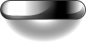 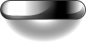 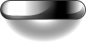 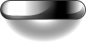 현장체험학습 시 체험장에서 지켜야 할 안전수칙을 알아봅시다.
☞ 다닐 곳을 잘 살피고 천천히 걷는다.
☞ 날씨와 계절에 맞는 옷차림을 해야 한다.
☞ 기온이 떨어질 것을 대비해 덧입을 옷을 챙긴다.
☞ 정해진 길로 다니고 길이 아닌 곳으로 가서는 안 된다.
☞ 꽃과 나무 등의 식물들을 절대 만지지 않는다. 등
활동2
봄나들이에서 지킬 일 알기
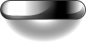 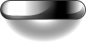 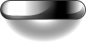 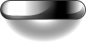 체험장 전체 지도를 살펴보며, 체험할 장소와 이동하는 길을 미리 알아봅시다.
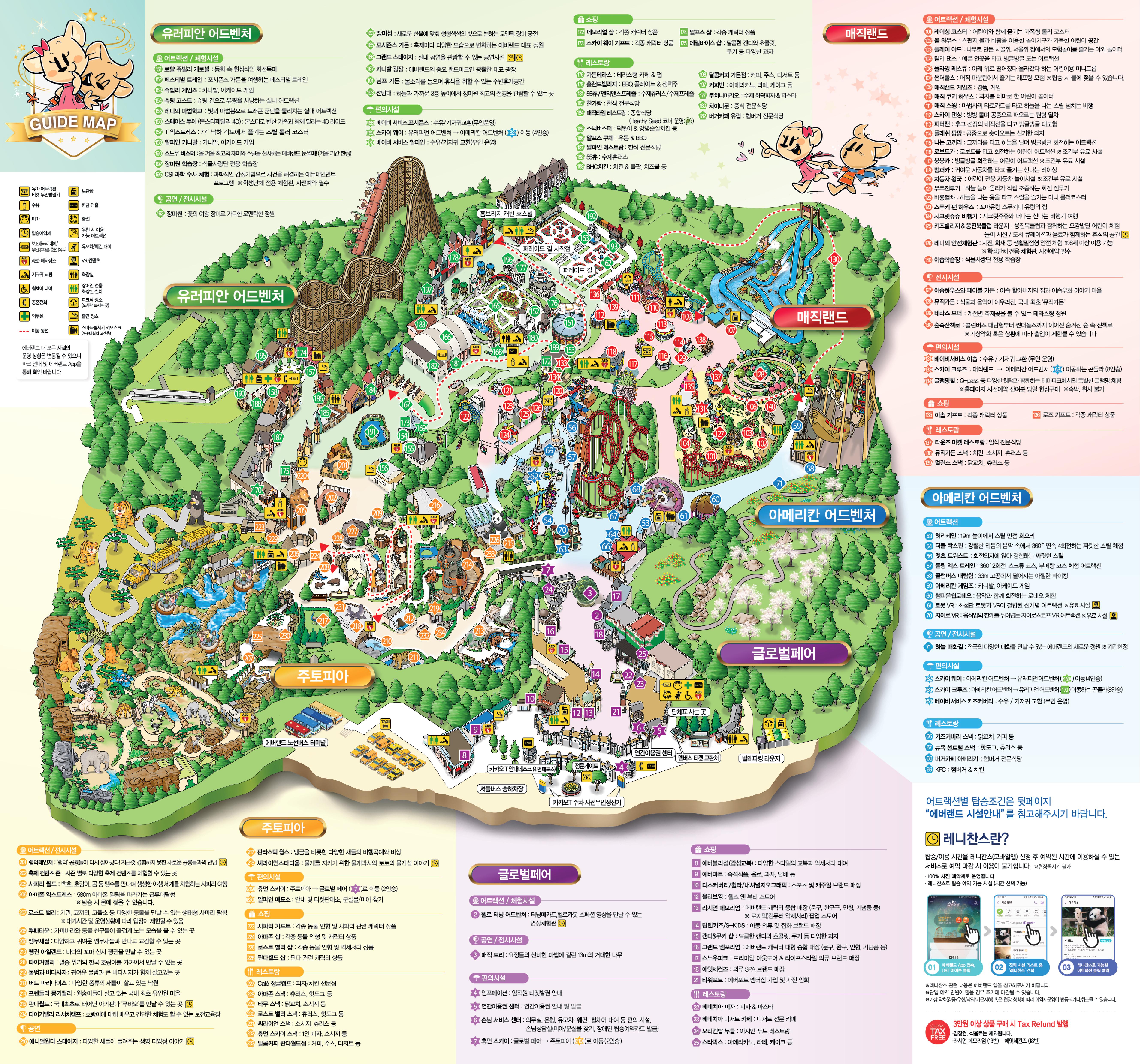 활동2
봄나들이에서 지킬 일 알기
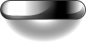 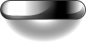 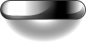 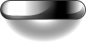 현장체험학습 체험 주제와 활동 내용을 미리 확인해 봅시다.
☞ 체험 주제: 봄동산에 사는 식물들
☞ 주요 활동: ① 봄에 볼 수 있는 식물 관찰하기
                 ② 생명의 소중함 느끼기
                 ③ 관찰한 식물을 창의적으로 표현하기
활동2
봄나들이에서 지킬 일 알기
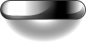 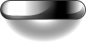 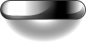 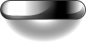 현장체험학습 일정을 미리 확인해 봅시다.
활동2
봄나들이에서 지킬 일 알기
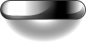 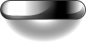 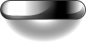 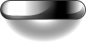 체험할 장소와 식물들을 미리 살펴봅시다.
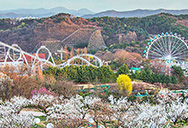 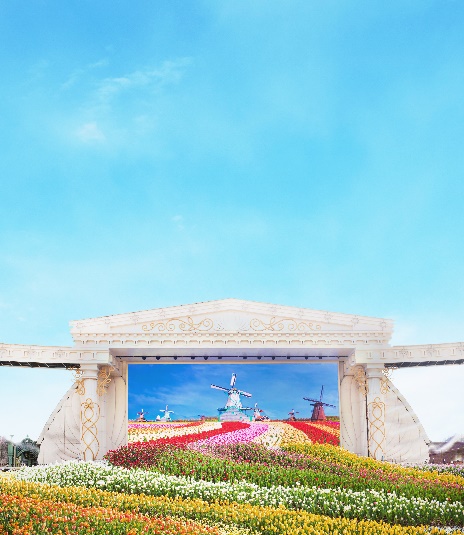 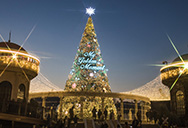 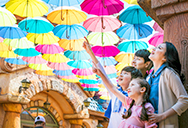 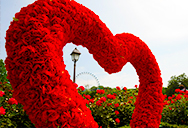 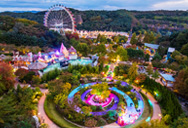 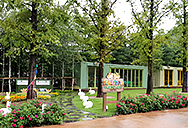 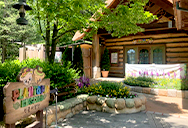 활동3
동물 미리 살펴보기
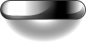 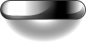 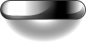 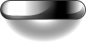 체험학습장에서 볼 수 있는 식물들을 색칠해 보고, 그 특징을 살펴봅시다.
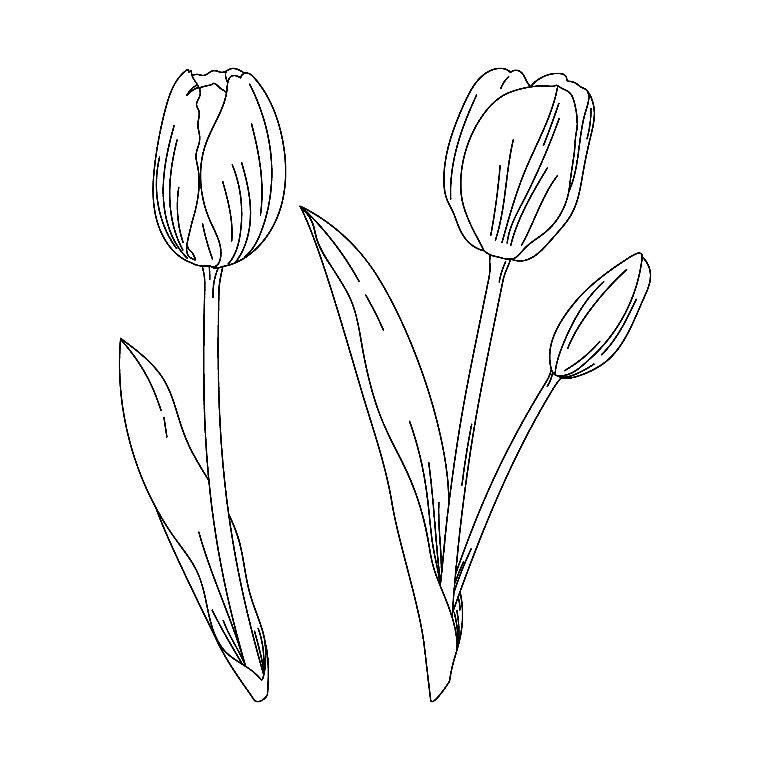 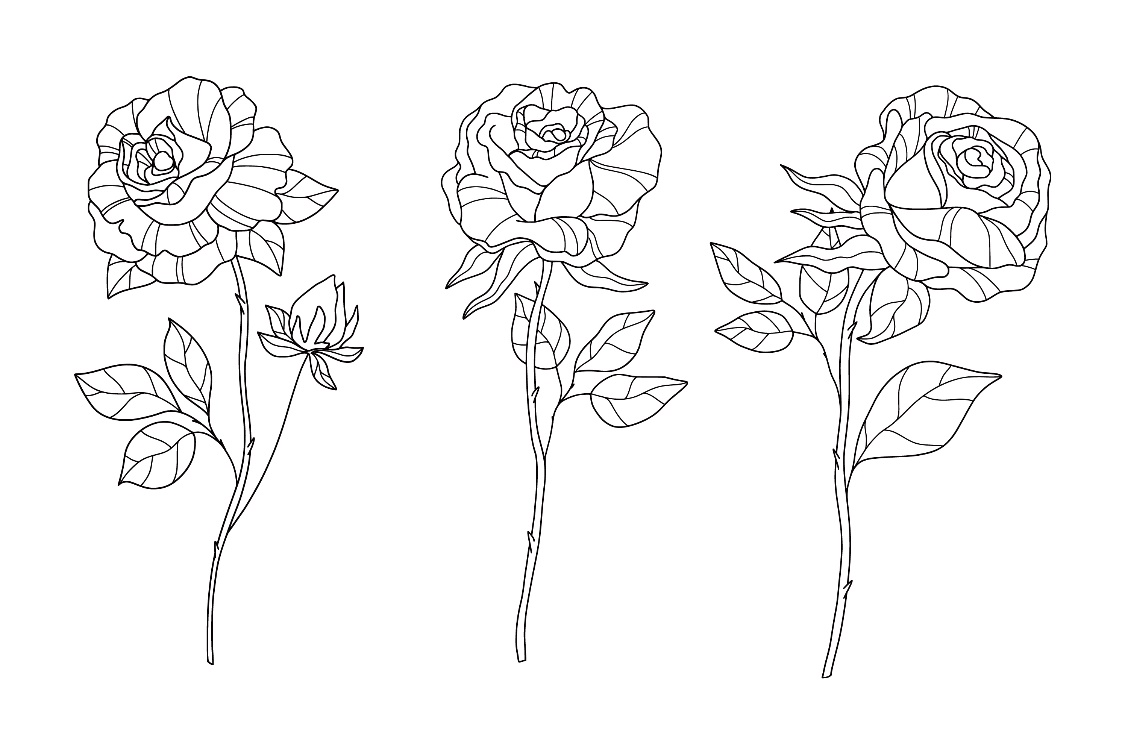 활동3
식물 미리 살펴보기
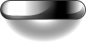 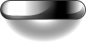 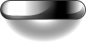 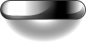 식물 봄동산을 색칠해 봅시다.
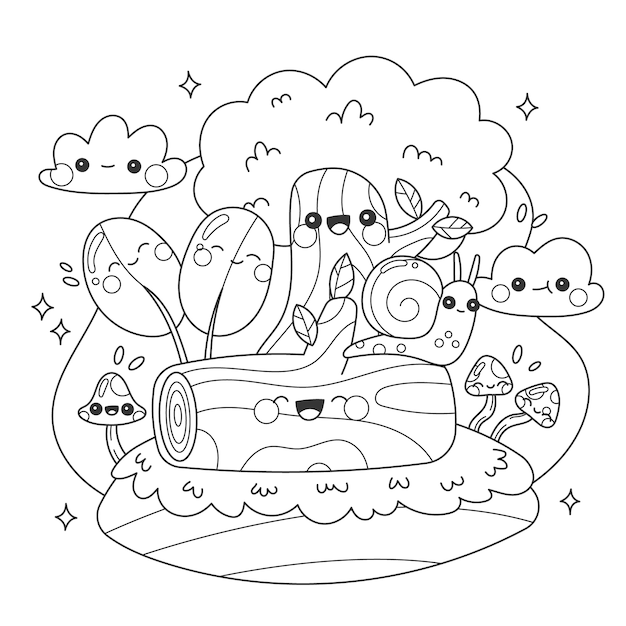 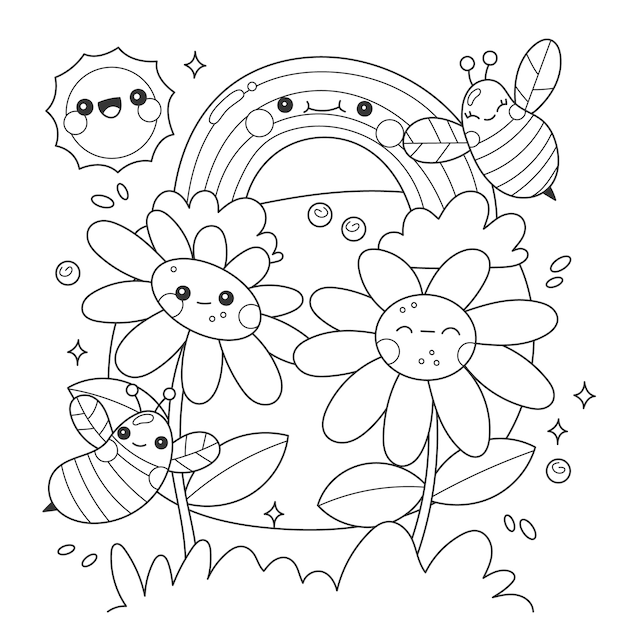 정리하기
안전하고 유익한 현장체험학습을 위하여
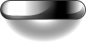 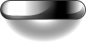 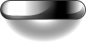 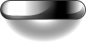 안전하고 유익한 현장체험학습을 위해 어떤 노력을 해야 할까요?
☞ 교통 규칙을 잘 지킵니다.
☞ 식물을 만지지 않습니다.
평가하기
안전하고 유익한 현장체험학습을 위한 점검
안전하고 유익한 현장체험학습을 위해 스스로 점검해 봅시다.
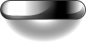 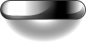 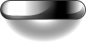 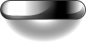 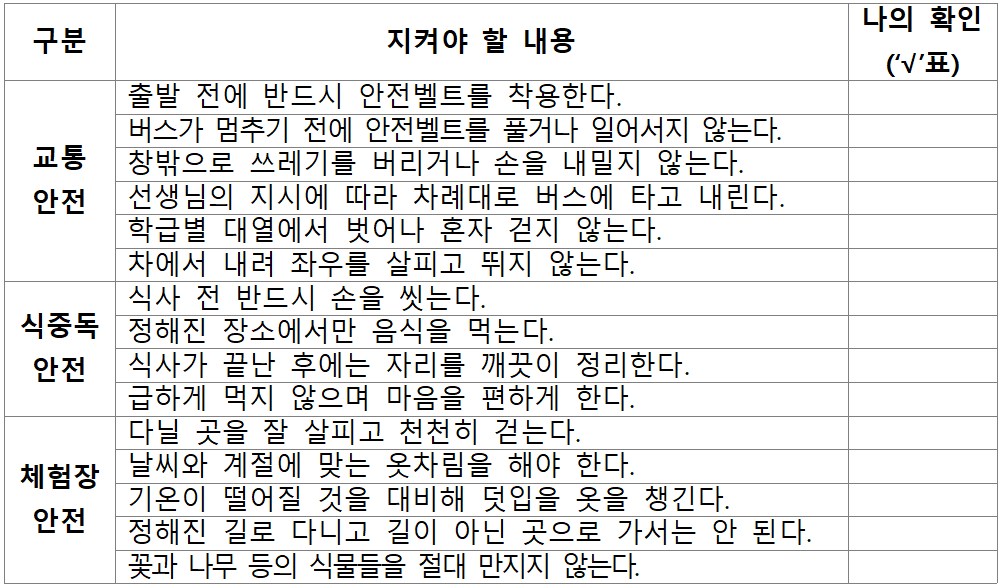 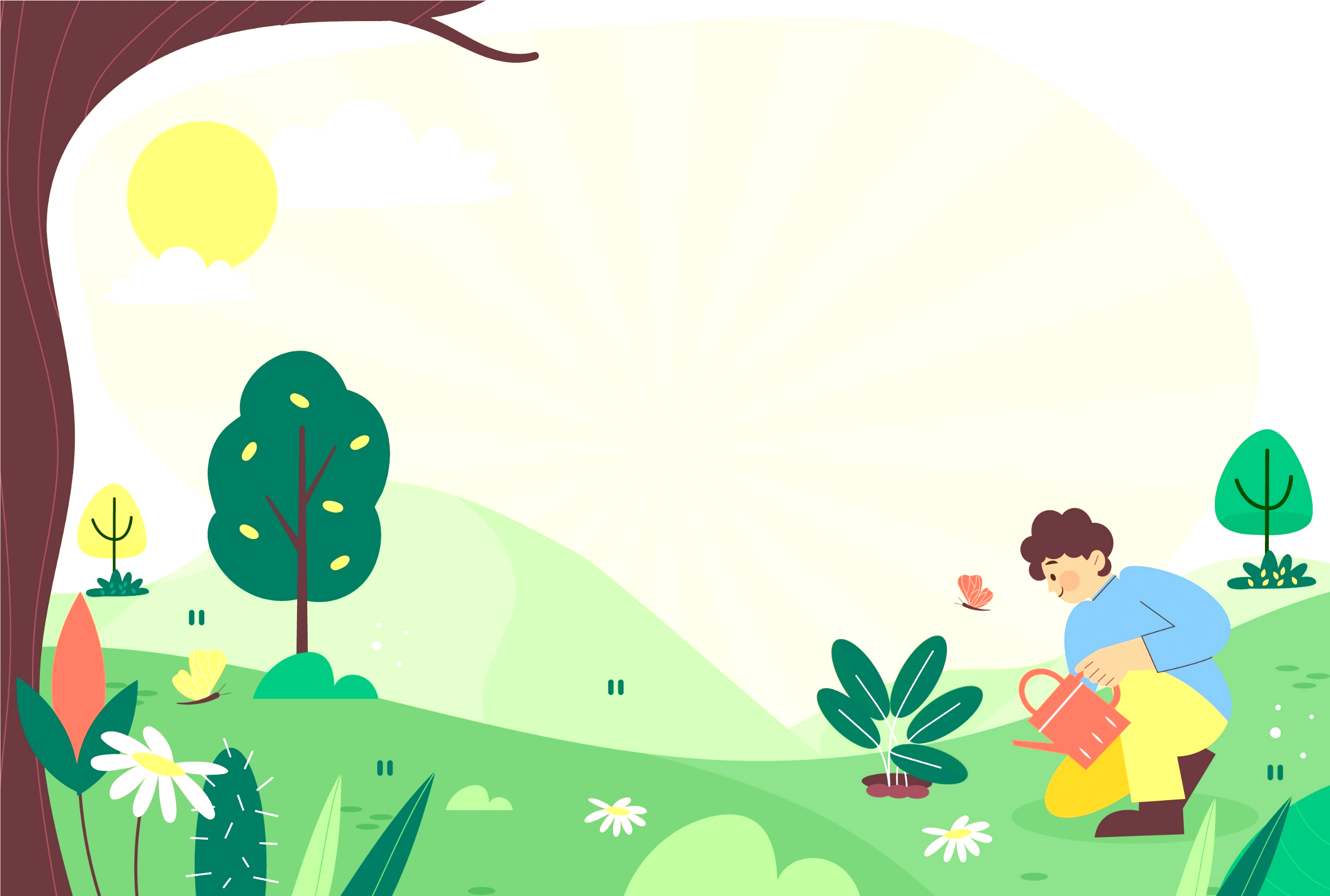 에버랜드 현장체험학습 프로젝트 수업
봄 동산에 사는 식물들
<당일 학습>
동기유발
안전하고 유익한 체험학습을 위하여
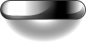 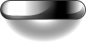 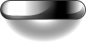 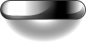 안전하고 유익한 체험학습을 위해서 어떻게 해야 할까요?
☞ 교통 규칙을 잘 지킵니다.
☞ 식물의 꽃과 잎을 함부로 꺾지 않습니다. 등
도입
학습목표
현장체험학습을 통해 식물을 직접 관찰하며,
식물을 사랑하는 마음을 가질 수 있다.
활동1
식물 관찰 후 기록하기
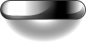 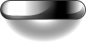 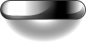 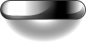 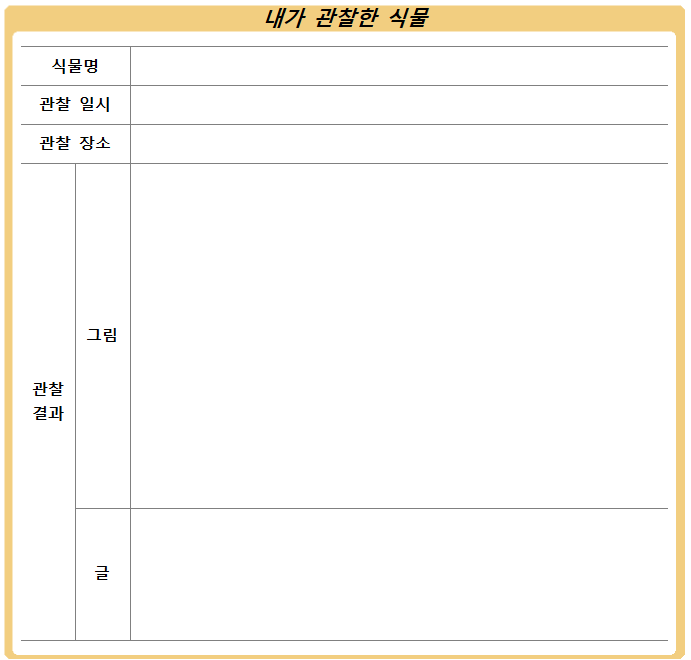 에버랜드 플랜토리아(정원)에서 다양한 식물을 관찰하고, 그 특징을 관찰일지에 기록해 봅시다.
활동2
4컷 만화 그리기
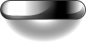 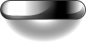 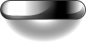 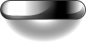 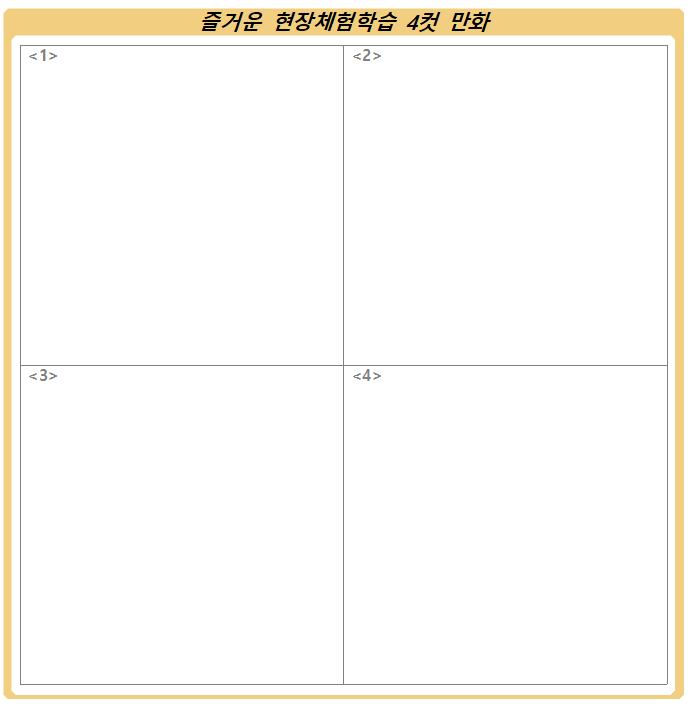 식물을 관찰하며 인상 깊었던 점을 4컷 만화로 표현해 봅시다.
활동3
기념 촬영
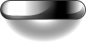 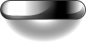 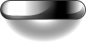 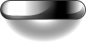 친구들과 체험장에서 활동한 모습을 사진으로 찍어 봅시다.
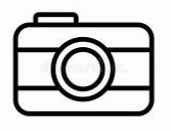 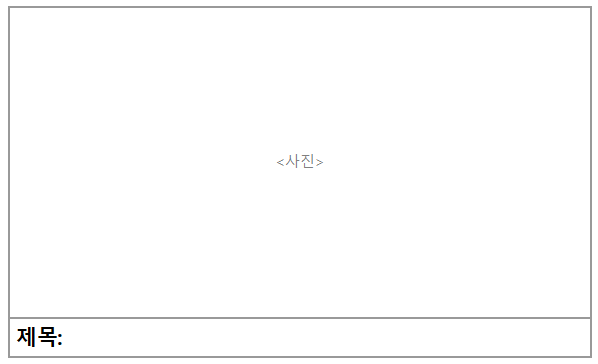 활동3
식물 사랑 서약서
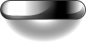 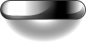 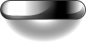 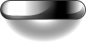 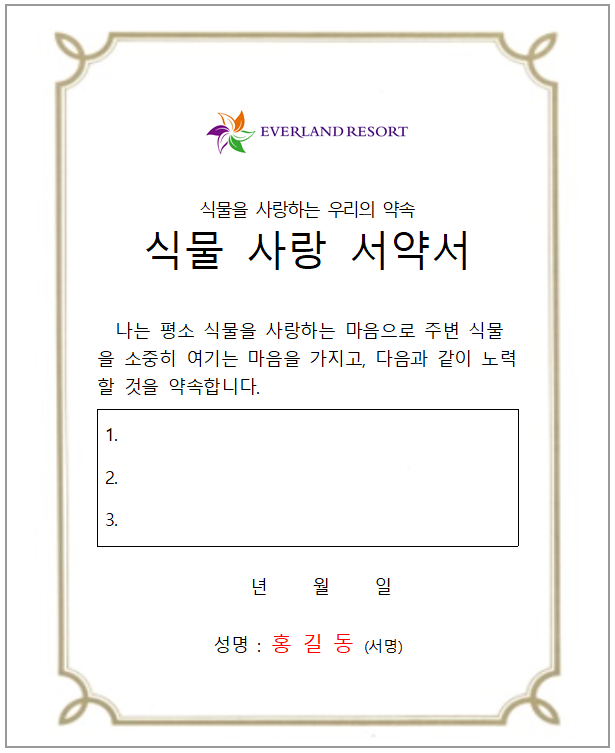 식물을 소중히
여기는 마음을
담아 서약서를
작성해 봅시다.
정리하기
현장체험학습 활동 내용 정리
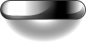 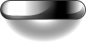 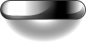 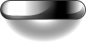 현장체험학습을 통해 체험한 내용을 이야기 해 봅시다.
☞ 다양한 식물을 직접 관찰해 보았습니다.
☞ 식물의 특징을 살펴 보았습니다.
☞ 식물 관찰 후 관찰일지에 기록을 보았습니다.
평가하기
현장체험학습 소감
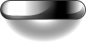 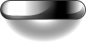 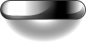 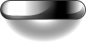 현장체험학습을 마치며 느낀 소감을 이야기 해 봅시다.
☞ 친구들과 함께 식물을 관찰해서 너무 즐거웠습니다.
☞ 식물을 관찰하면서 식물의 특징을 잘 알게 되었습니다.
☞ 앞으로 식물을 더욱 사랑하는 마음을 가져야겠다는 
    생각이 들었습니다.
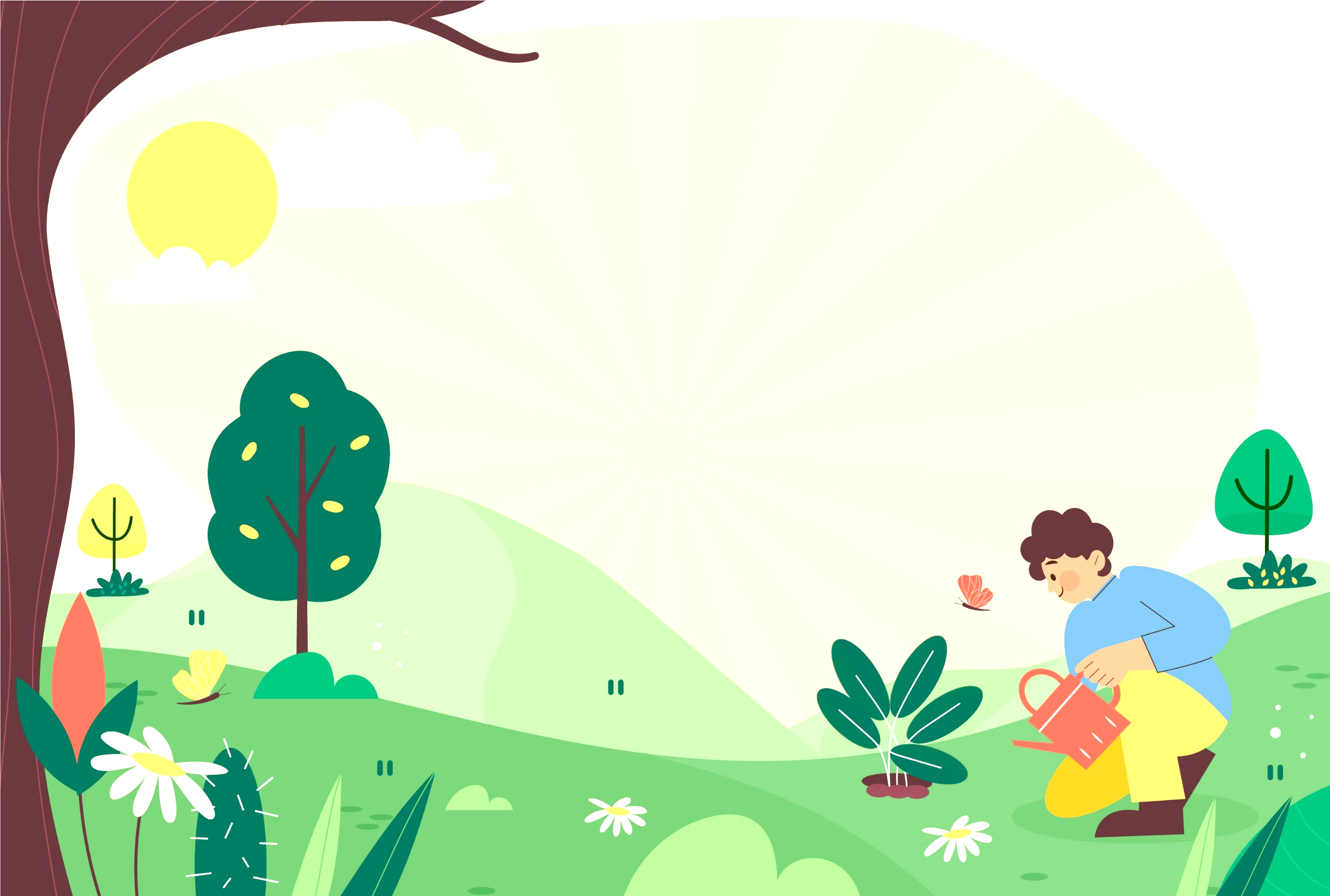 에버랜드 현장체험학습 프로젝트 수업
봄 동산에 사는 식물들
<사후 학습>
동기유발
현장체험학습을 떠올리며
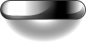 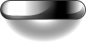 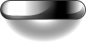 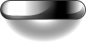 현장체험학습 때 체험한 내용을 생각하여 이야기 해 봅시다.
☞ 다양한 식물을 직접 관찰해 보았습니다.
☞ 식물의 특징을 살펴 보았습니다.
☞ 식물 관찰 후 관찰일지에 기록을 보았습니다.
도입
학습목표
현장체험학습 사후활동을 통해
식물을 사랑하는 마음을 가질 수 있다.
활동2
식물 문자도 만들기
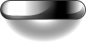 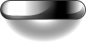 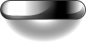 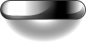 식물의 특징이 잘 드러나게 자음자 또는 모음자를 이용하여 창의적으로 식물 모양의 문자도를 만들어 봅시다.
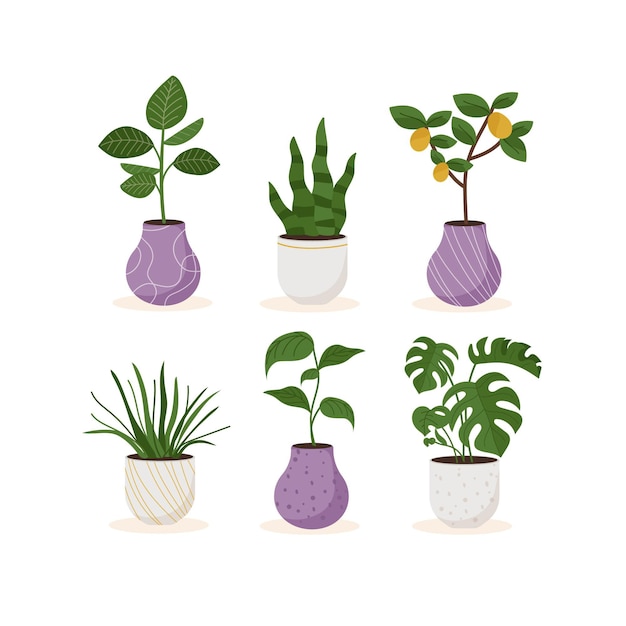 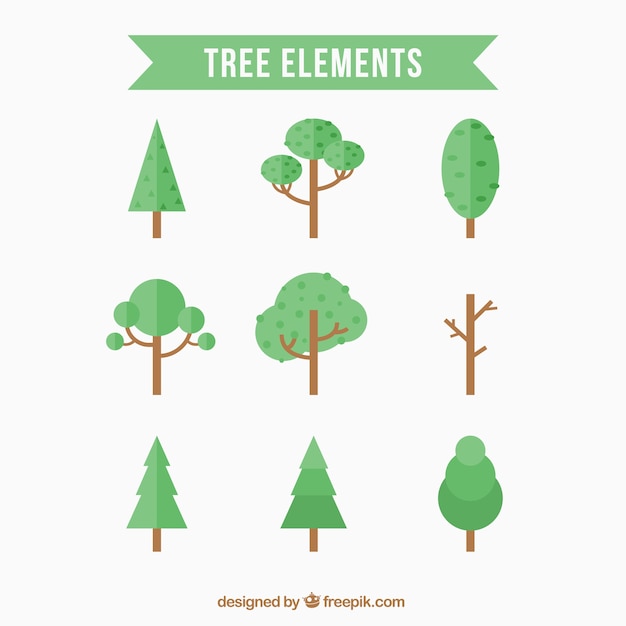 ㅅ
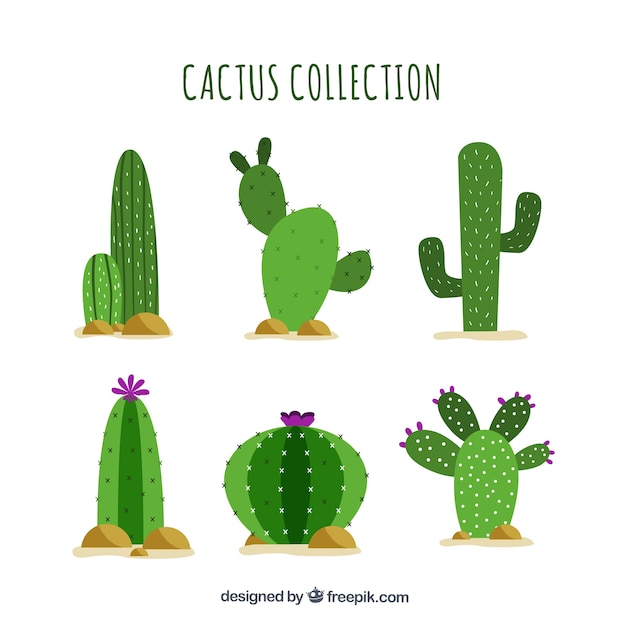 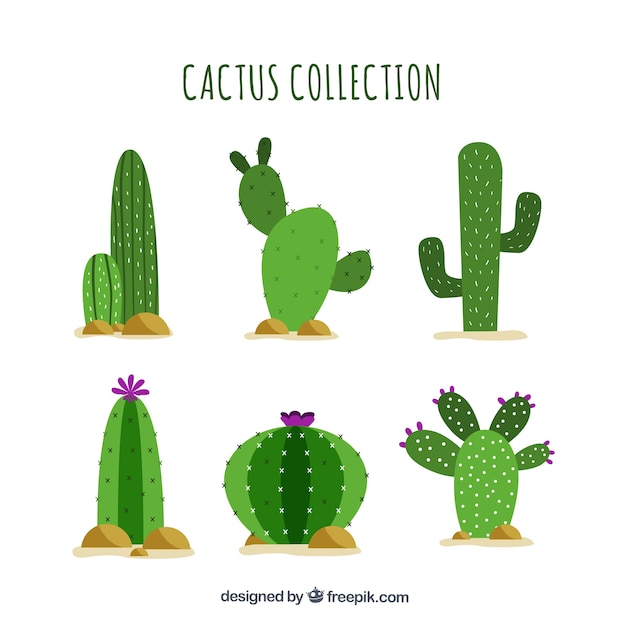 ㄴ
ㅎ
활동3
그림일기 쓰고 발표하기
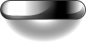 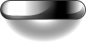 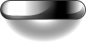 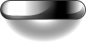 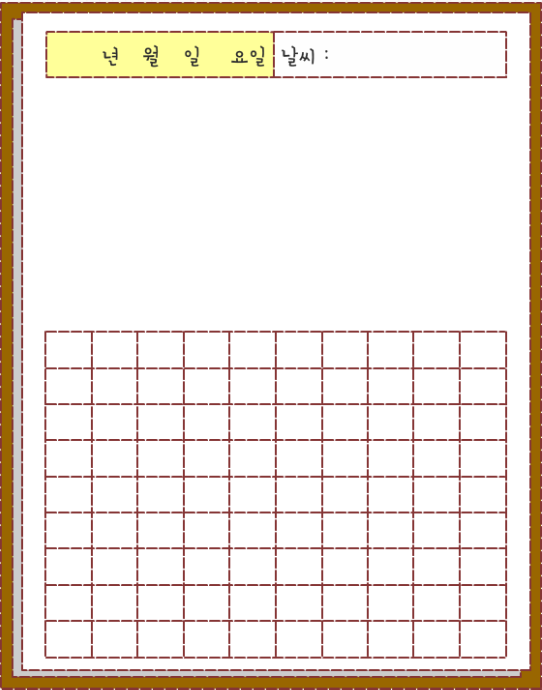 현장체험학습에서 식물을 관찰한 경험 중 인상 깊었던 부분을 그림일기로 써 봅시다.
활동3
그림일기 쓰고 발표하기
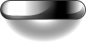 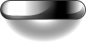 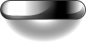 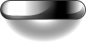 자신이 쓴 그림일기를 친구들 앞에서 발표해 보고, 친구들의 그림일기를 서로 감상해 봅시다.
정리하기
작품 감상하기
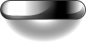 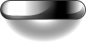 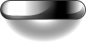 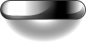 식물 종이 작품과 그림일기를 감상하며  서로의 작품에 대하여 이야기 해 봅시다.
☞ 식물의 특징을 살려 생생하게 잘 표현하였습니다.
☞ 현장체험학습 때 있었던 일을 그림일기로 매우 잘 
    표현하였습니다.
평가하기
현장체험학습 사후활동을 마치며
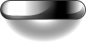 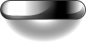 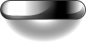 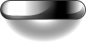 현장체험학습 사후활동을 마치며 느낀 소감을 이야기 해 봅시다.
☞ 종이로 식물을 만들 수 있어서 재미있었습니다.
☞ 현장체험 때 한 일을 그림일기로 써서 나중에도 기억에 
    잘 남을 것 같습니다.
☞ 앞으로 식물을 더욱 사랑하는 마음을 가져야겠다는 
    생각이 들었습니다.